慶祝學習成就
恭喜學生和家長！
學生和家長們，大家好！祝賀你們透過 Springboard Collaborative 取得的成就！作為一家組織，我們非常重視慶祝學生和家庭的成功，感謝他們與老師一起為培養出色的閱讀者而做出的努力。今天，我們將進行反思，繼續前行，共享在家裏可以使用的資源，並祝賀我們作為一個團隊共同所做的一切。與大家一起工作真是太愉快了。讓我們繼續不斷努力，取得更大的成功！ 祝大家安好！______________________________
反思
說出您為提高閱讀能力而學到的 3 項技能/教訓。
說出 2 件讓您感到自豪的事情！
說出一件您在家裏要繼續做的事情。
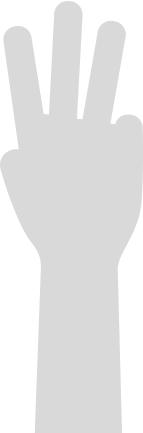 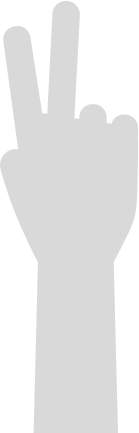 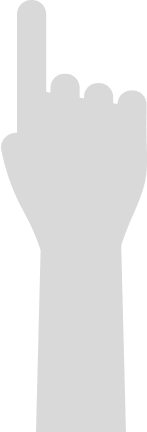 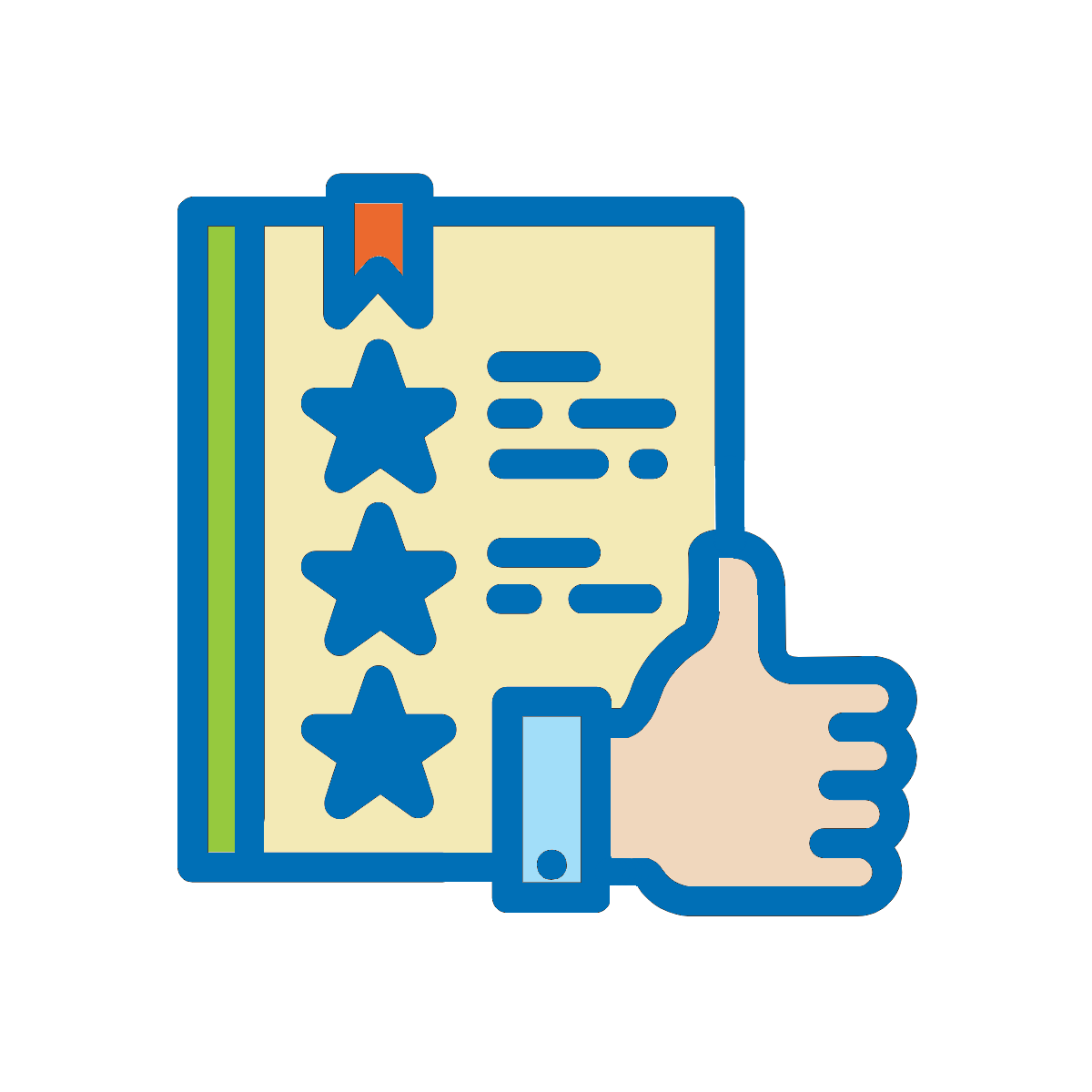 您將如何利用學到的技能來提高閱讀能力？
我過去認爲______ 但現在我知道_______。
我最大的收穫是__________。
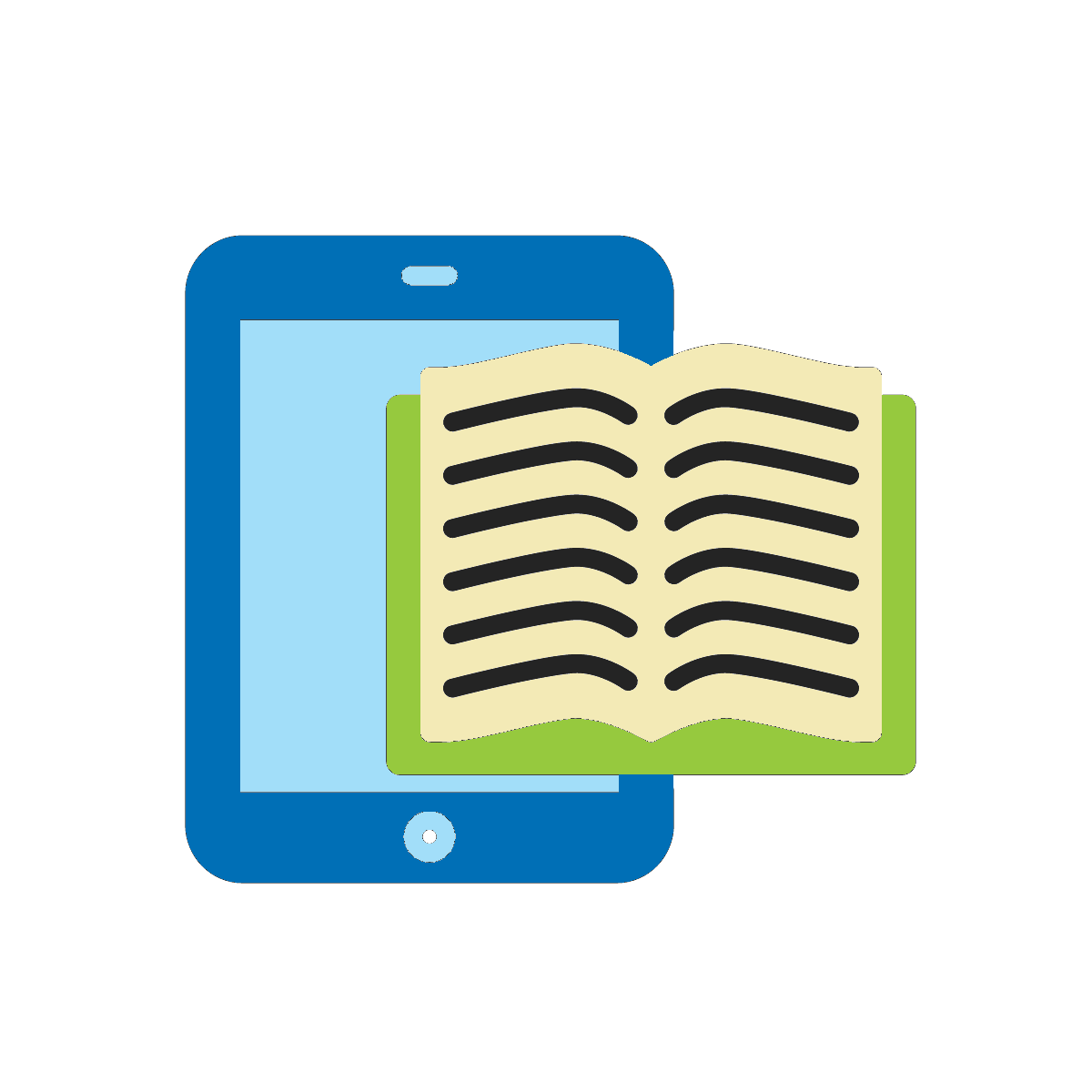 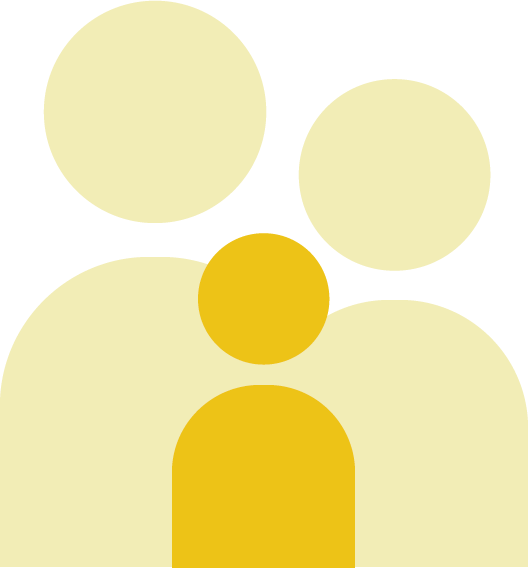 2. 繼續前行
非常具有挑戰性且我真正想繼續努力做到的是__________。
3. 在家裏可以使用的資源
研討會上的筆記
研討會視訊（已經電郵給你們了）
[INSERT ANY MORE HERE]
慶祝活動
游戲！
Kahoot！
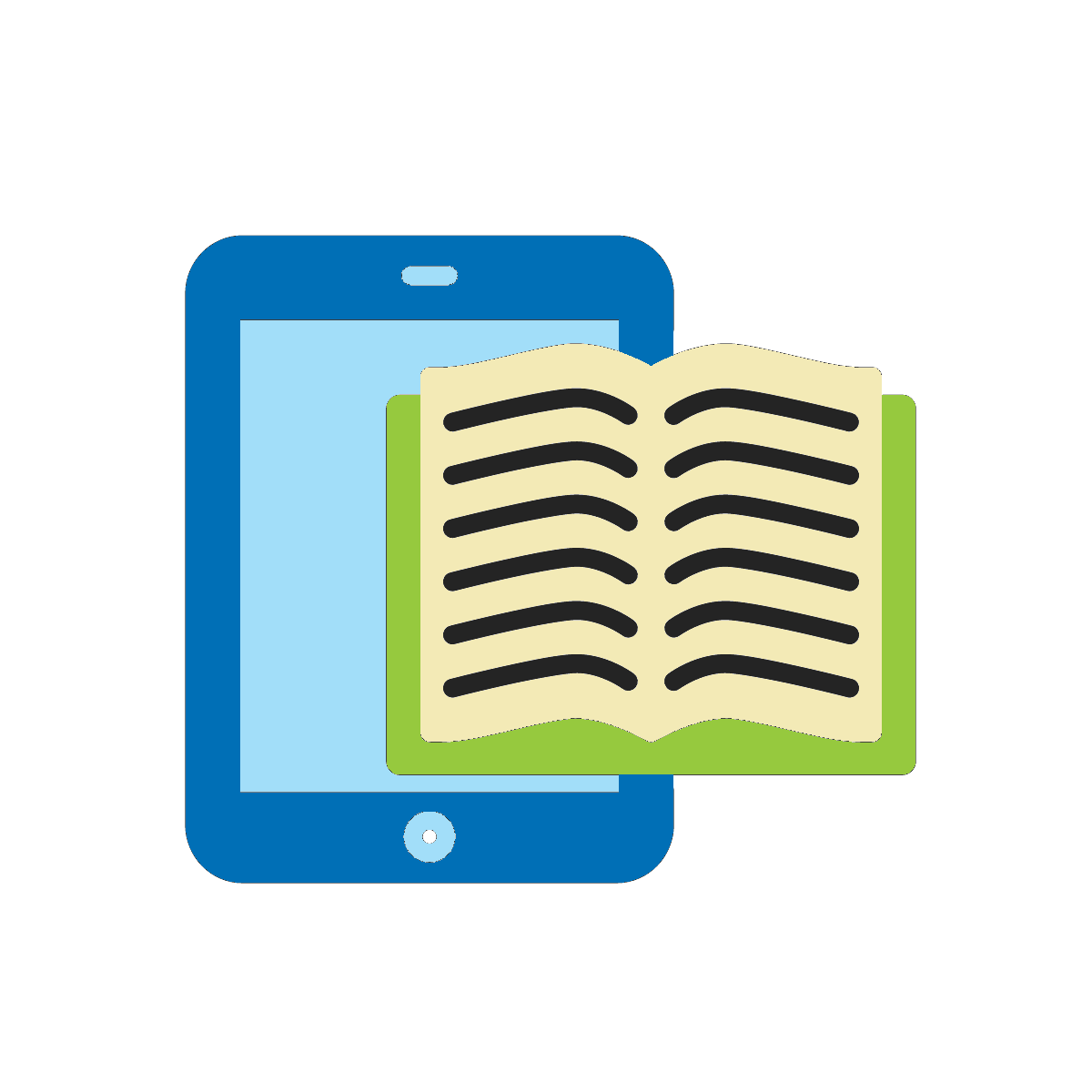 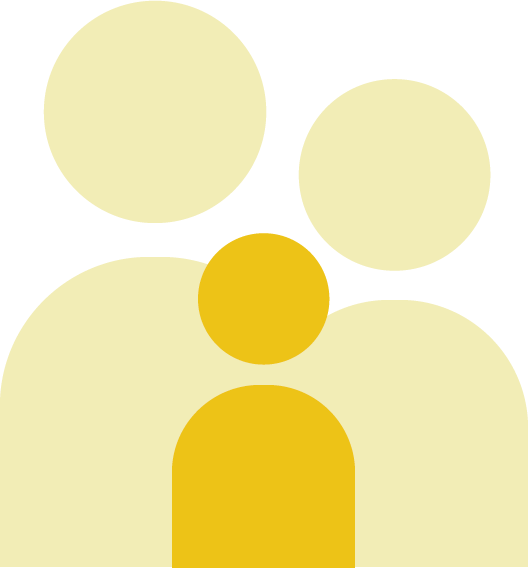 4. 慶祝成功
成就獎勵！
[INSERT ANY GAME SLIDES]
成就獎勵！
[INSERT ANY NAMES AND AWARDS, ADD SLIDES AS NEEDED]
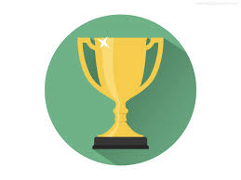 謝謝大家！
繼續閲讀！
祝大家暑期安全快樂！